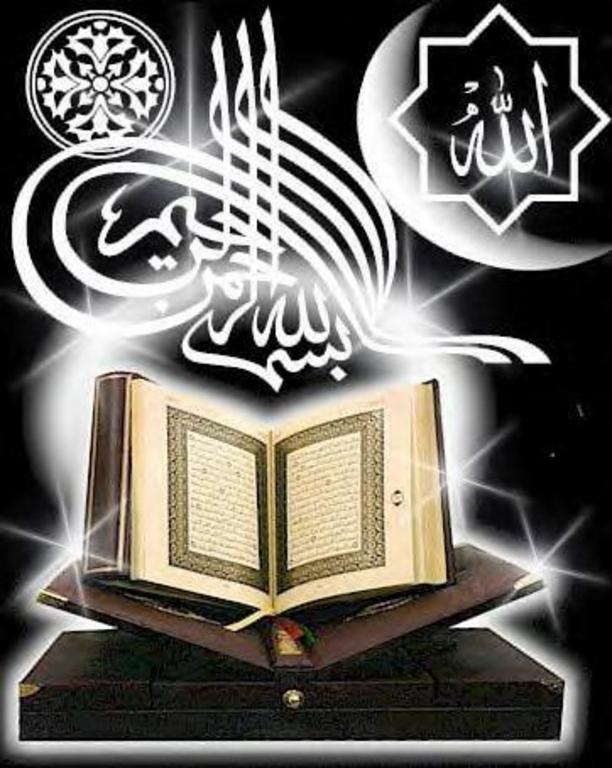 تاثیر مصرف الکل بر سلول های خونی با نگاهي بر ديدگاه قران در مورد مصرف مشروبات الكلي
دکتر بتول پورقیصری 
دانشیار خون شناسی
دانشگاه علوم پزشکی شهرکرد



واژه های کلیدی: قرآن، سلول های خونی، سیستم ایمنی، الکل
توجه به همه جنبه‌های وجودی انسان اعم از ابعاد معنوی و مادی در قرآن کریم
توصیه‌ به مصرف بعضی از مواد از قبیل عسل و نهی از خوردن برخی دیگر از قبیل گوشت خوک و مردار
نهی مصرف شراب در قرآن به صراحت و شمرده شدن آن از گناهان بزرگ
منع خوردن شراب در روایات متعدد و بیان مضرات آن
در مطالعات مختلف علاوه بر زیان‌های اجتماعی-اقتصادی و آسیب‌های روانی مصرف الکل تأثیر آن بر بدن انسان نیز از جنبه‌های مختلف از قبیل اثر بر سیستم اعصاب مرکزی و محیطی، قلب و عروق، کبد، استخوان، شش و … مورد بررسی قرار گرفته است.
 هدف از این مطالعه بررسی تأثیر الکل بر سلول‌های خونی است.
روش بررسی
بررسی آیات قرآن کریم
   مقالات موجود در پایگاه‌های اینترنتیPubmed  و Web of Science   با کلید واژه‌های مورد بررسی یعنی سلول‌های مختلف خونی و الكل
آیات قرآنی
قرآن کریم در 4 آیه از مصرف شراب برحذر داشته و در نهایت آن را نهی نموده است

آیه 43 سوره نساء
يا أَيُّهَا الَّذينَ آمَنُوا لا تَقْرَبُوا الصَّلاةَ وَ أَنْتُمْ سُکارى‏ حَتَّى تَعْلَمُوا ما تَقُولُونَ
ای کسانی‌که ایمان آورده‌اید در حال مستی به نماز نزدیک نشوید تا بدانید چه می‌گویید
آیه 219 سوره بقره
يَسْئَلُونَکَ عَنِ الْخَمْرِ وَ الْمَيْسِرِ قُلْ فيهِما إِثْمٌ کَبيرٌ وَ مَنافِعُ لِلنَّاسِ وَ إِثْمُهُما أَکْبَرُ مِنْ نَفْعِهِما
از تو در باره شراب و قمار می‌پرسند ، بگو در این دو گناه بزرگی است ولی سودهایی نیز برای مردم وجود دارد، اما گناهشان از سودشان بزرگ‌تر است
آیات 90 و 91 سوره مائده 
    يا أَيُّهَا الَّذينَ آمَنُوا إِنَّمَا الْخَمْرُ وَ الْمَيْسِرُ وَ الْأَنْصابُ وَ الْأَزْلامُ رِجْسٌ مِنْ عَمَلِ الشَّيْطانِ فَاجْتَنِبُوهُ لَعَلَّکُمْ تُفْلِحُونَ90 إِنَّما يُريدُ الشَّيْطانُ أَنْ يُوقِعَ بَيْنَکُمُ الْعَداوَةَ وَ الْبَغْضاءَ فِي الْخَمْرِ وَ الْمَيْسِرِ وَ يَصُدَّکُمْ عَنْ ذِکْرِ اللَّهِ وَ عَنِ الصَّلاةِ فَهَلْ أَنْتُمْ مُنْتَهُونَ91

    ای اهل ایمان، شراب، قمار و بت‌پرستی و تیرهای گروه بندی پلید و از عمل شیطان است . پس از آن‌ها دوری گزینید تا رستگار شوید . همانا شیطان می‌خواهد به وسیلة شراب و قمار میان شما دشمنی و کینه برانگیزد و شما را از یاد خدا و نماز باز دارد، پس آیا شما از آن دست برمی‌دارید
تأثیر الکل بر سلول‌های خونی
تاثیر الکل در بدن و خارج از بدن بر سلول‌های مختلف خون 
شناخته شده  ترین اثر آن بر گلبول‌های سفید خون و سیستم ایمنی است، اما بر گلبول‌های قرمز خون و پلاکتها نیز مؤثر است

تأثیر الکل بر گلبول‌های سفید
     تداخل در عمل بسیاری از سلول ها و مولکول های درگیر در سیستم ایمنی ذاتی و اکتسابی
مهار عمل سلول های فاگوسیت و تداخل در کشتن پاتوژن ها (مانند نوتروفیل منوسیت و ماکروفاژ)
تغییر در تولید مولکول های انتقال پیام که پاسخ ایمنی را تنظیم می کنند ( مانند سایتو کاین)
تاثیر نامطلوب بر عمل سلول های واسطه پاسخ ایمنی در برابر میکرو ارگانیسم ها وایمنی دیرپای ( سلول های B  و T)
تاثیر بر گلبول های سفید خون
افزایش تولید NO و افزایش اپوپتوز در نوتروفیل
Cooper 2008
کاهش میلوپراکسیداز(MPO) و پروتئین التهابی 1 ماکروفاژ (MIP-1 ) درزخم های پوستی 
Fitzgerald DJ 2007
تغییر بیان  ژن های مرتبط با پاسخ ایمنی ذاتی ) 436 ژن): تفاوت بیان ژن ها در مصرف کنندگان شدید و متوسط
Beech RD 2012
تغییر بیان 99 مورد از ژن های مرتبط با مسیر انتقال پیام P53  در لوکوسیت های خون محیطی
Hicks SD 2012
تاثیر بر گلبول های سفید خون
مقابله با کشته شدن باکتری درون سلول های فاگوسیتیک و پایداری پاتوژن 
Pruett 2010 and Asplund MB 2013

کاهش جریان بزاق و میزان لاکتوفرین بزاقی در الکلیسم مزمن (به دلیل کاهش بیوسنتز یا افزایش کاتابولیسم)
Waszkiewics N 2012

افزایش حساسیت نسبت به عفونت ریوی با ویروس syncytial همراه با التهاب شدید، خونریزی و تورم ( در مدل موشی)
Jerreles TR 2007
تاثیر بر گلبول های سفید خون
تنظیم منفی بیان CD11b ( مارکر فعال شدن) در نوتروفیل پس از تحریک 
Chen Y 2003

سرکوب آزاد شدن IL-17 دراثر سرکوب مستقیم اسپلنوسیت ها ونیز جلوگیری از بسیج نوتروفیل در محل عفونت
Shellito JE 2001

افزایش میزان مرگ ومیر و افزایش میزان ویروس انفولانزا در ریه ها (در مدل موشی) 
Meyerholz DK 2008
تاثیر بر گلبول های سفید خون
سرکوب آزادشدن اینترفرون گاما و پاسخ التهابی همراه با پایداری دوام انگل در روده در عفونت با تریشین 

اسیب مکانیسم های کشندگی باکتری در نوتروفیل ها درعفونت استرپتوکوکوس نومونیا

 افزایش میزان مرگ در پریتونیت عفونی همراه با کاهش سلول های NK و تولید اینترفرون گاما و فاکتور نکروز تومور آلفا سلول های CD4  در طحال
Yousef BP 2013
تاثیر بر گلبول های سفید خون
کاهش لنفوسیت های تنظیمی CD4+CD25(hi) CD127(-/l) در خون محیطی 
Almeida J 2013

کاهش گلوتاتیون احیا و اکسیداسیون سلولی همراه با اختلالات لوکوسیتی و افزایش اپوپتوز
Liang Y 2012

کاهش قابل توجه لنفوسیت در بیماری کبدی الکلی ( همه زیر گروه ها شامل CD3, CD4+, CD8+, CD19+)
Matos 2013
تاثیر بر گلبول های سفید خون
افزایش IgE
Alonso M 2012
کاهش لنفوسیت های  B درخون محیطی بر اثر عدم خروج آنها از طحال  
Zhang H 2012, Garcia-Dabrio MC 2012
افزایش IFN-Y, IL-10, IL13  و کاهش IL-4
Gonzales-Reimer E 2012
کاهش پاسخ به واکسیناسیون BCG
Porretta E 2012
افزایش مارکرهای سیتوتوکسیک در لنفوسیت های خون محیطی 
Laso FJ 2010
تاثیر الکل بر پلاکت ها
تاثیر الکل بر پلاکت ها
تغییر انتقال کلسیم و کاهش تجمع پلاکتی در اثر تولید H2O2 و اکسیداسیون گروه های سولفیدریل در داخل پلاکت
Rosado JA 2006

 اسیب فعال شدن و تجمع پلاکتی با ADP  
Mukamal KJ 2005, Baysan O 2005

مهار چسبندگی به فیبرینوژن در اثر الکل
De Lange DW 2004

مهار معنی دار تجمع پلاکتی القاشده با ترومبین بر اثر الکل (مدل آزمایشگاهی)
Marumo M 2009
تاثیر الکل بر پلاکت ها
خونریزی خودبه خودی مغزی در افراد جوانتر الکلیک با میزان مصرف زیاد
Casolla B 2012, Peng GS 2007
همراهی بین خونریزی بینی و اثرات غیر مستقیم الکل (افزایش گاماگلوتامیل ترانسفراز، ماکروسیتوز)
Soyka MB 2012

 مصرف الکل به عنوان فاکتور خطرزا در زخم پپتیک
Kang JM 2011
تاثیر الکل بر پلاکت ها
پورپورا بر اثر اختلال عملی پلاکت
Tsuda T 2001

 خونریزی از واریس مری 
Liao WC 2011
تاثیر الکل بر گلبول های قرمز
کاهش گلوتاتیون وتغییر فعالیت بعضی از آنزیم های انتی اکسیدان
Maturu P 2012

تغییر وضعیت لیپیدهای غشا،  و فعالیت Na/K ATPase
Maturu P 2010

تغییر اسید سیالیک غشا و کاهش بار منفی آن
Degirmenci S 2008 

تغییر قابل توجه مقاومت اسمزی  اریتروسیت
Fehr M 2008
تاثیر الکل بر گلبول های قرمز
کاهش غلظت فولات گلبول قرمز
Jang HB 2013
مهار قابل توجه انتقال فولات در سلول
Biswas A 2012
سرباری آهن 
Lieb M 2011
اختلال در متابولیسم اسید فولیک و هموسیستئین، آنمی مکالوبلاستیک در نیمی از افراد الکلیک مزمن با بیماری کبدی 
 Silwik B 2011

پلی سایتمی نسبی و نارسایی چند عضوی 
Mishal J 2000
خلاصه
الکل با تداخل در عمل سلول های سیستم ایمنی، تغییرات سایتوکاین ها و پدیده های التهابی و اختلال در عمل سلول های فاگوسیتیک باعث افزایش حساسیت نسبت به عفونت های باکتریایی نظیر توبرکولوز و نومونیا و نیز عفونت های ویروسی می گردد. 

الکل هم چنین اسیب ایمنی در صدمات تروماتیک را تشدید می کند.

الکل با تداخل در عمل پلاکت مخصوصا چسبندگی و تجمع پلاکتی ، باعث افزایش استعداد خونریزی می گردد.

الکل تغییراتی در متابولیسم اسید فولیک و آهن و نیز غشاء گلبول قرمز ایجاد میکند و می تواند آنمی مگالوبلاستیک ایجاد نماید.
نتیجه گیری
توجه اسلام به همه نیازهای انسان از جمله خوردن و آشامیدن 
نهی از خوردن و اشامیدن مواد مخل سلامت انسان 
استفاده از واژه اثم کبیر در ایه 219 سوره  بقره در مورد شراب وقمارکه بیانگر ضرر بزرگ این دو است 
تحریم شراب در قرآن و مذمت مصرف آن در احادیث متعدد بیانگر زیان هایی است که از مصرف ان حاصل مشود، هرچند در زمان نزول ایات بسیاری از انها برای بشر ناشناخته بود. 
امروزه علم پزشکی اثراتی راکه الکل به صورت مستقیم یا غیر مستقیم بر سلامت فرد دارد تا حدی شناخته است.
فاعتبروا یا اولی الابصار